Muhasebe Kavramı ve Önemİ Muhasebenİn TarİHçesİ
Tarım MuhasebesİNİN Tanımı
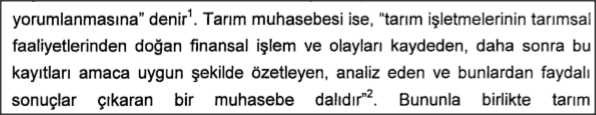 Muhasebe Kavramı ve Önemİ Muhasebenİn TarİHçesİ
Tarım MuhasebesİNİN Önemİ
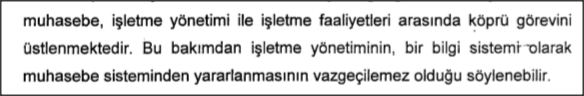 Muhasebe Kavramı ve Önemİ Muhasebenİn TarİHçesİ
Tarım MuhasebesİNİN Yararları
1-Ödenecek vergİye temel OLMA
2-YöneTİM ANALİZİ VE İşletme Kararlarına Yardımcı olma
3-DİĞER
Muhasebe Kavramı ve Önemİ Muhasebenİn TarİHçesİ
Muhasebe çeşitleri ve genel muhasebe ile maliyet muhasebesi arasındaki farklar
-1 Genel Muhasebe
2-maliyet Muhasebesi
3-yönetim muhasebesi
Muhasebe Kavramı ve Önemİ Muhasebenİn TarİHçesİ
Genel Muhasebe ile Maliyet Muhasebesi Arasındaki Farklar  
 1-Genel muhasebe işletmenin faaliyet neticesini bir bütün olarak gösterdiği halde maliyet muhasebesi bu neticeleri elde ettiği kaynakları gösterir. Genel muhasebe işletmenin kaydını bütünüyle tutarken, maliyet muhasebesi hangi teşebbüsün ne seviyede kaynak kullandığını, gelirini gösterir. Üretim kolları itibariyle ayrı ayrı kayıtları tutar. 2-Genel muhasebe 3. şahıslarla ilişkilerini ayarlaması, para hareketlerini takip etmesi gibi faaliyetler yanında maliyet muhasebesi işletmenin iş faaliyetleriyle alakalı hesapları yapması bu arada maliyet değerlerini hesaplaması nedeniyle içe dönük bir karakteri vardır. 3-Maliyet muhasebesinde giderler her bir faaliyet kolu itibariyle ayrıntılı olarak tutulduğunda bu işlerin ne kadar işçilik, hammadde masraflar getireceği ve bunların 
hangilerinden ne kadar masraf tasarrufu sağlanacağı temin edilir. Genel muhasebede ise bu imkân sınırlıdır. Tek bir masraf kalemi gösterilir. 4-İşletmenin çeşitli faaliyet sonuçları geçmiş yıllarda olduğu gibi kendi aralarında mukayeseye izin verilecek rasyonel bir çalışmaya maliyet muhasebesi olanak sağladığı halde genel muhasebe bu durum için yeterli değildir. 5-Maliyet muhasebesi maliyet Fiyatına bir kar ilavesi suretiyle ürünün satış Fiyatının hesaplanmasını sağlamaktadır. Genel muhasebe ise ürünler itibariyle maliyet hesapladığı için ürün Fiyatının belirlenmesine imkân yoktur. 6-İşletmenin sevk ve idaresi için gerçek istatistiki bilgiler maliyet muhasebesinde daha yeterli olmasına rağmen genel muhasebede tersidir. 7-Genel muhasebede kayıtlar belgeye dayandığı halde maliyet muhasebesinde sırf bir belge tanzim etmek için yapılır
Muhasebe Kavramı ve Önemİ Muhasebenİn TarİHçesİ
Muhasebe fonksiyonları 
1) Kaydetme Fonksiyonu
2) Sınıflandırma fonksiyonu
3) Özetleme fonksiyonu
4) Raporlama fonksiyonu
Muhasebe Kavramı ve Önemİ Muhasebenİn TarİHçesİ
TARIM MUHASEBESİ ÇALIŞMALARININ TARİHSEL GELİŞİMİ
2.1. Avrupa Ülkelerinde Gelişimi
2.1.1. İngiltere 
2. 1. 1. 1. Arthur Young  
2.1.2. Almanya
2. 1. 2. 1. Albrecht Daniel Thaer 
2. 1.2.2. William Hermann Howard 
 2. 1. 2. 4. Friedrich Aereboe 
2.1.3.İsviçre 
2.1. 3. 1. Ernst Ferdinand Laur
2.2. Amerika'daki Gelişim
Muhasebe Kavramı ve Önemİ Muhasebenİn TarİHçesİ
2.3. Avrupa Birliğindeki Çalışmaların Gelişimi
2.4. Türkiye’deki Gelişim